An Exhortation (v7)“Let us love one another”
A Statement of Duty (v11)“We ought to love one another”
A Hypothesis (v12)“If we love one another”
1John 4:7-8
1. Love comes from God.
2. God is love.
3. Those born of God, love.
4. Those who do not love, do not know God.
1 John 4:9-10This is how God showed his love among us: He sent his one and only Son into the world that we might live through him.  . . . He loved us and sent his Son as an atoning sacrifice for our sins. Dear friends, since God so loved us, we also ought to love one another. 
1 John 3:16This is how we know what love is: Jesus Christ laid down his life for us. And we ought to lay down our lives for our brothers.
1 John 4:9-10This is how God showed his love among us: He sent his one and only Son into the world that we might live through him.  . . . He loved us and sent his Son as an atoning sacrifice for our sins. Dear friends, since God so loved us, we also ought to love one another. 
1 John 3:16This is how we know what love is: Jesus Christ laid down his life for us. And we ought to lay down our lives for our brothers.
1 John 4:9-10This is how God showed his love among us: He sent his one and only Son into the world that we might live through him.  . . . He loved us and sent his Son as an atoning sacrifice for our sins. Dear friends, since God so loved us, we also ought to love one another. 
1 John 3:16This is how we know what love is: Jesus Christ laid down his life for us. And we ought to lay down our lives for our brothers.
8
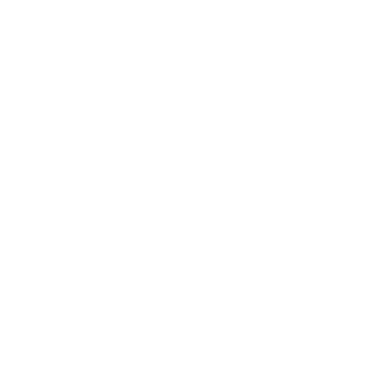 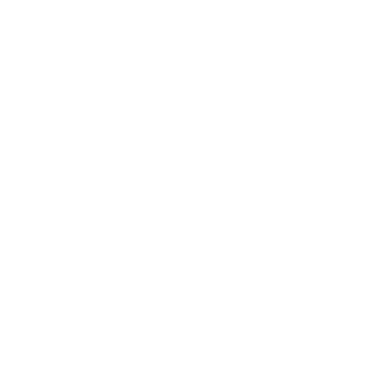 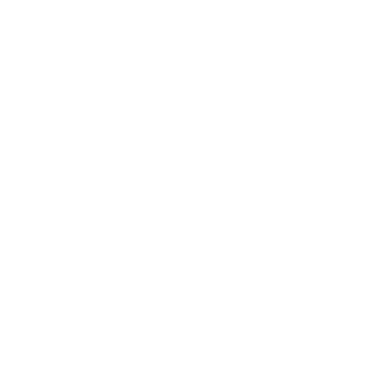 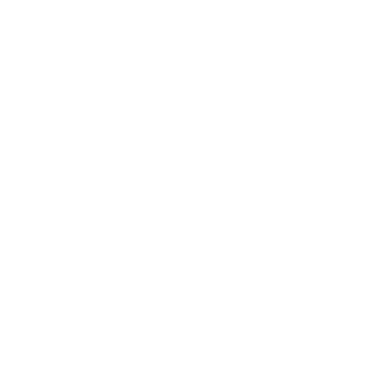 9
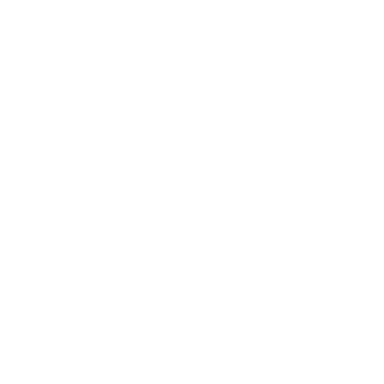 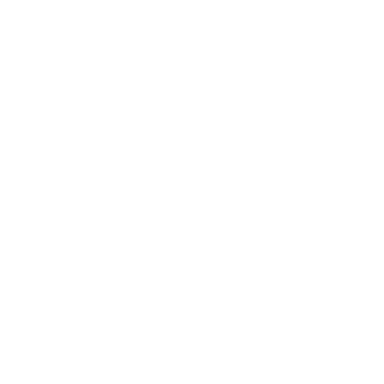 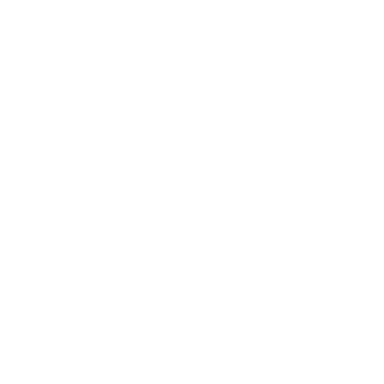 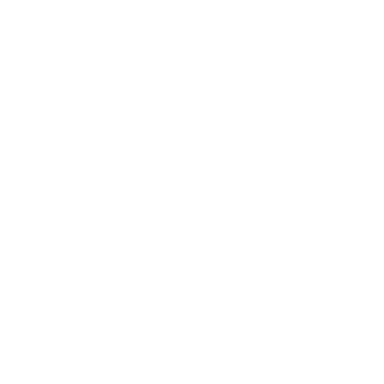 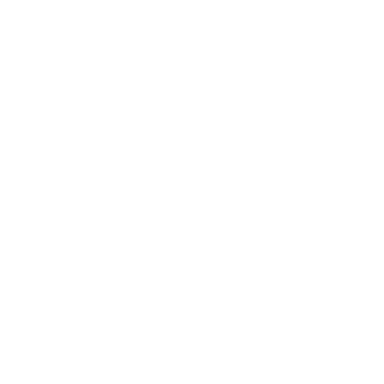 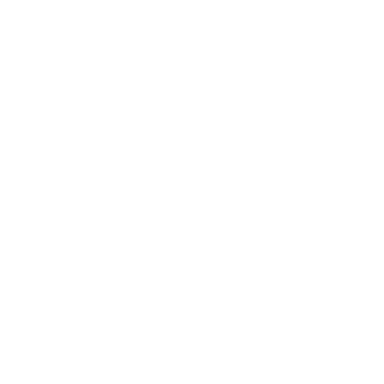 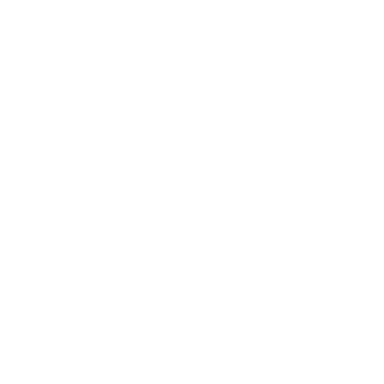 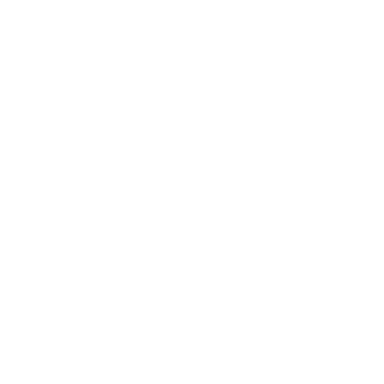 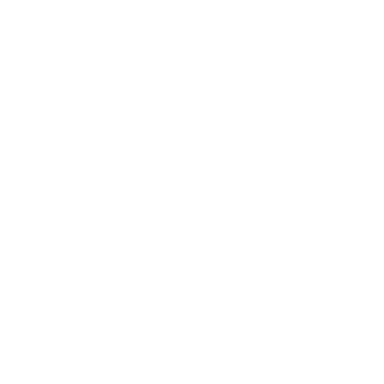 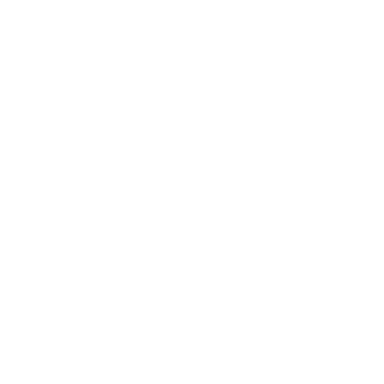 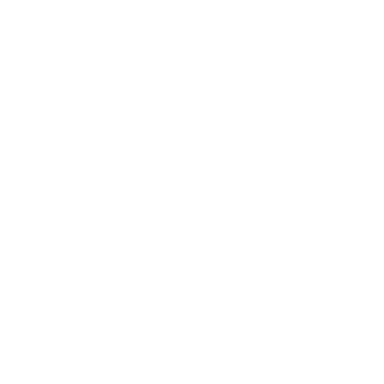 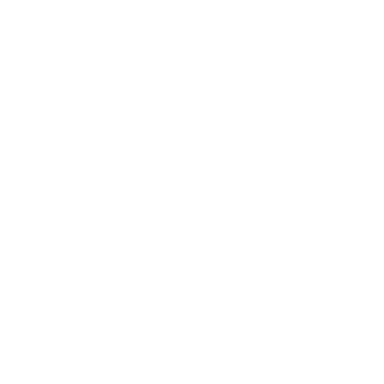 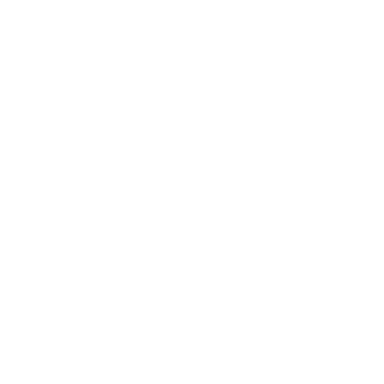 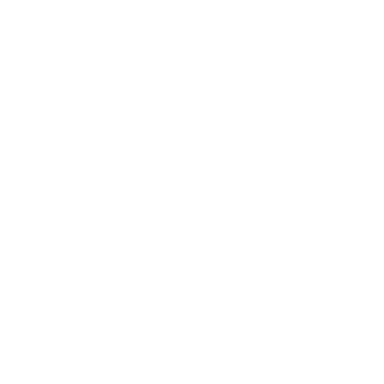 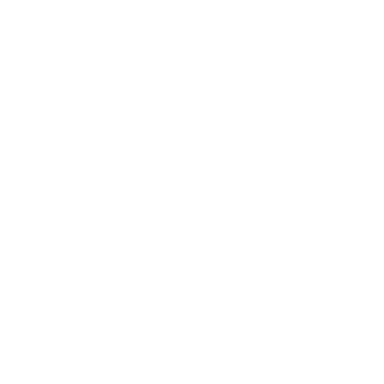 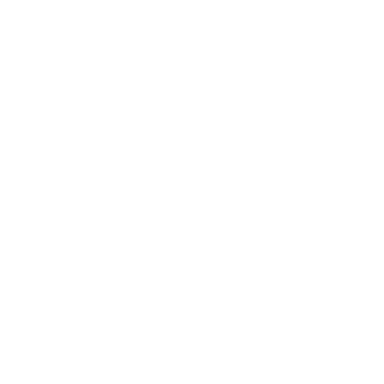 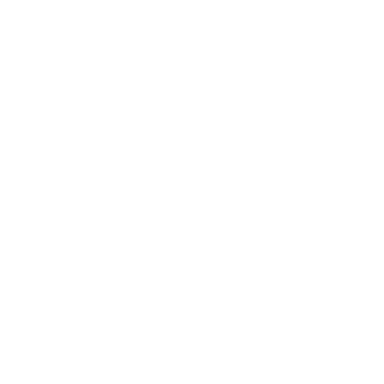 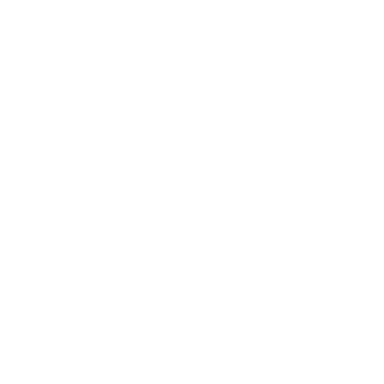 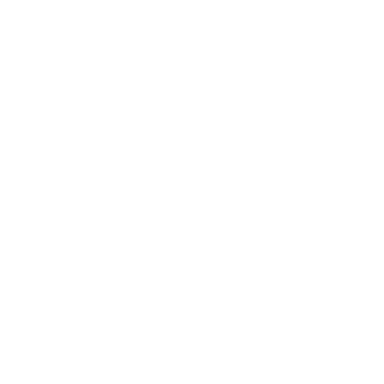 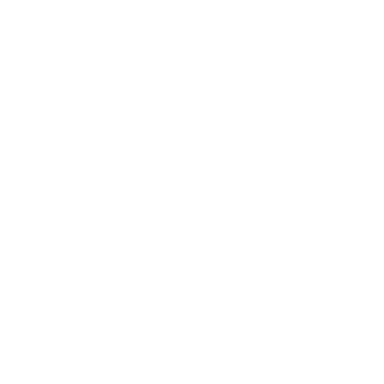 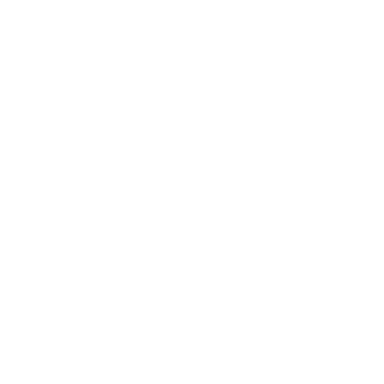 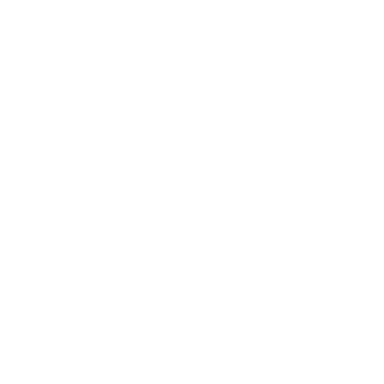 • God’s love, which originates in himself and was manifested in his Son is made complete in his followers. 
 • It is brought to perfection when it is reproduced in us.
 • We love, because God loved us. 
 • We love, because we are born of God. 
• We love, because we know God. 
• We love, because we live in God and God lives in us.
1:6  If we claim to have fellowship with him yet walk in the darkness, we lie and do not live by the truth.
1:8  If we claim to be without sin, we deceive ourselves and the truth is not in us.
2:9  Anyone who claims to be in the light but hates his brother is still in the darkness.
2:22  Who is the liar? It is he who denies that Jesus in the Christ.
4:20  If anyone says, “I love God,” yet hates his brother, he is a liar.
• God has poured out his love into our hearts by the Holy Spirit, whom he has given us. (Rom 5:5)
• Be imitators of God, therefore, as dearly loved children and live a life of love, just as Christ loved us and gave himself up for us. (Eph 5:1-2)
• The fruit of the Spirit is love. (Gal 5:22)
• We know that we have passed from death to life, because we love our brothers. Anyone who does not love remains in death. (1Jn 3:14)
• As I have loved you, so you must love one another. By this all men will know that you are my disciples. (Jn 13:34)